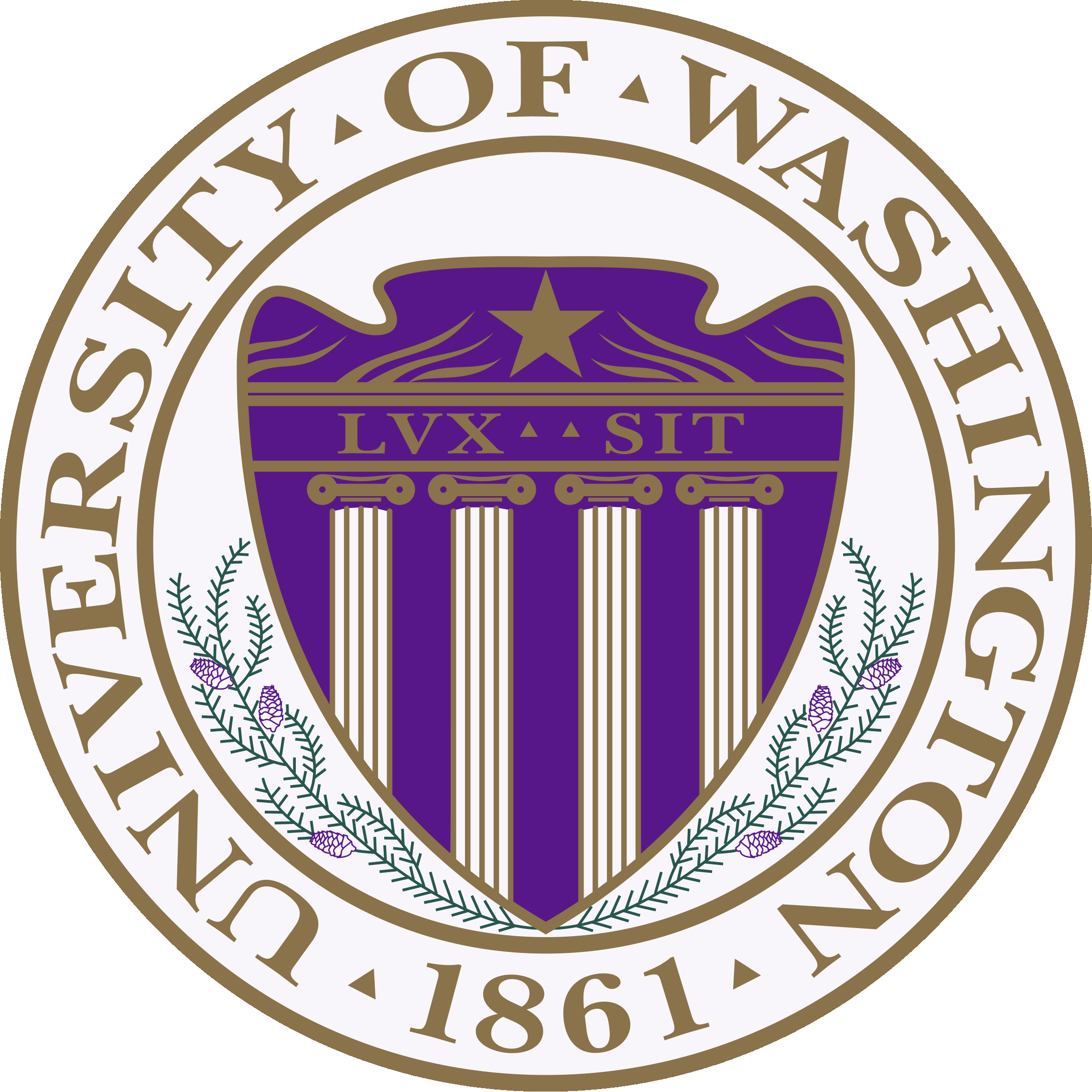 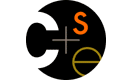 CSE373: Data Structures & AlgorithmsLecture 20: Beyond Comparison Sorting
Dan Grossman
Fall 2013
The Big Picture
Surprising amount of juicy computer science: 2-3 lectures…
Simple
algorithms:
O(n2)
Fancier
algorithms:
O(n log n)
Comparison
lower bound:
(n log n)
Specialized
algorithms:
O(n)
Handling
huge data
sets
Insertion sort
Selection sort
Shell sort
…
Heap sort
Merge sort
Quick sort (avg)
…
Bucket sort
Radix sort
External
sorting
Fall 2013
CSE373: Data Structures & Algorithms
2
How Fast Can We Sort?
Heapsort & mergesort have O(n log n) worst-case running time

Quicksort has O(n log n) average-case running time

These bounds are all tight, actually (n log n)

So maybe we need to dream up another algorithm with a lower asymptotic complexity, such as O(n) or O(n  log log n)
Instead: we know that this is impossible
Assuming our comparison model: The only operation an algorithm can perform on data items is a 2-element comparison
Fall 2013
CSE373: Data Structures & Algorithms
3
A General View of Sorting
Assume we have n elements to sort 
For simplicity, assume none are equal (no duplicates)

How many permutations of the elements (possible orderings)?

Example, n=3
		a[0]<a[1]<a[2]	a[0]<a[2]<a[1]	a[1]<a[0]<a[2]
     	a[1]<a[2]<a[0]	a[2]<a[0]<a[1]	a[2]<a[1]<a[0]

In general, n choices for least element, n-1 for next, n-2 for next, …
n(n-1)(n-2)…(2)(1) = n!  possible orderings
Fall 2013
CSE373: Data Structures & Algorithms
4
Counting Comparisons
So every sorting algorithm has to “find” the right answer among the n! possible answers
Starts “knowing nothing”, “anything is possible”
Gains information with each comparison
Intuition: Each comparison can at best eliminate half  the remaining possibilities
Must narrow answer down to a single possibility

What we can show:
   Any sorting algorithm must do at least (1/2)nlog n – (1/2)n   
  (which is (n log n)) comparisons
Otherwise there are at least two permutations among the n! possible that cannot yet be distinguished, so the algorithm would have to guess and could be wrong [incorrect algorithm]
Fall 2013
CSE373: Data Structures & Algorithms
5
Optional: Counting Comparisons
Don’t know what the algorithm is, but it cannot make progress without doing comparisons
Eventually does a first comparison “is a < b ?"
Can use the result to decide what second comparison to do
Etc.: comparison k can be chosen based on first k-1 results

Can represent this process as a decision tree
Nodes contain “set of remaining possibilities”
Root: None of the n! options  yet eliminated
Edges are “answers from a comparison”
The algorithm does not actually build the tree; it’s what our proof uses to represent “the most the algorithm could know so far” as the algorithm progresses
Fall 2013
CSE373: Data Structures & Algorithms
6
Optional: One Decision Tree for n=3
a < b < c, b < c < a,
a < c < b, c < a < b,
b < a < c, c < b < a
a > b
a < b
a < b < c
a < c < b
c < a < b
b < a < c 
b < c < a
c < b < a
b < c
b > c
a < c
a > c
b < a < c 
b < c < a
c < b < a
a < b < c
a < c < b
c < a < b
c < a
c > a
b < c
b > c
b < c < a
b < a < c
a < c < b
a < b < c
The leaves contain all the possible orderings of a, b, c
A different algorithm would lead to a different tree
Fall 2013
CSE373: Data Structures & Algorithms
7
Optional: Example if a < c < b
possible orders
a < b < c, b < c < a,
a < c < b, c < a < b,
b < a < c, c < b < a
a > b
a < b
a < b < c
a < c < b
c < a < b
b < a < c 
b < c < a
c < b < a
b < c
b > c
a < c
a > c
b < a < c 
b < c < a
c < b < a
a < b < c
a < c < b
c < a < b
c < a
c > a
b < c
b > c
b < c < a
b < a < c
a < c < b
a < b < c
actual order
Fall 2013
CSE373: Data Structures & Algorithms
8
Optional: What the Decision Tree Tells Us
A binary tree because each comparison has 2 outcomes
(We assume no duplicate elements)
(Would have 1 outcome if algorithm asks redundant questions)

Because any data is possible, any algorithm needs to ask enough questions to produce all n! answers
Each answer is a different leaf
So the tree must be big enough to have n! leaves
Running any algorithm on any input will at best correspond to a root-to-leaf path in some decision tree with n! leaves
So no algorithm can have worst-case running time better than the height of a tree with n! leaves
Worst-case number-of-comparisons for an algorithm is an input leading to a longest path in algorithm’s decision tree
Fall 2013
CSE373: Data Structures & Algorithms
9
Optional: Where are we
Proven: No comparison sort can have worst-case running time better than the height of a binary tree with n! leaves
A comparison sort could be worse than this height, but it cannot be better

Now: a binary tree with n! leaves has height (n log n)
Height could be more, but cannot be less
Factorial function grows very quickly

Conclusion: Comparison sorting is  (n log n)
An amazing computer-science result: proves all the clever programming in the world cannot comparison-sort in linear time
Fall 2013
CSE373: Data Structures & Algorithms
10
Optional: Height lower bound
The height of a binary tree with L leaves is at least log2 L
So the height of our decision tree, h:

   h  log2 (n!)                                                      property of binary trees
      = log2 (n*(n-1)*(n-2)…(2)(1))	            definition of factorial
      = log2 n       + log2 (n-1) + … + log2 1        property of logarithms
       log2 n       + log2 (n-1)  + … + log2 (n/2) drop smaller terms (0)
       log2 (n/2)  + log2 (n/2)  + … + log2 (n/2) shrink terms to log2 (n/2)
      = (n/2)log2 (n/2)	                                      arithmetic
      = (n/2)(log2 n - log2 2)		            property of logarithms
      = (1/2)nlog2 n – (1/2)n 		       arithmetic
      “=“  (n log n)
Fall 2013
CSE373: Data Structures & Algorithms
11
The Big Picture
Surprising amount of juicy computer science: 2-3 lectures…
Simple
algorithms:
O(n2)
Fancier
algorithms:
O(n log n)
Comparison
lower bound:
(n log n)
Specialized
algorithms:
O(n)
Handling
huge data
sets
Insertion sort
Selection sort
Shell sort
…
Heap sort
Merge sort
Quick sort (avg)
…
Bucket sort
Radix sort
External
sorting
How???
  Change the model – assume    
   more than “compare(a,b)”
Fall 2013
CSE373: Data Structures & Algorithms
12
BucketSort (a.k.a. BinSort)
If all values to be sorted are known to be integers between 1 and K (or any small range):
Create an array of size K 
Put each element in its proper bucket (a.k.a. bin)
If data is only integers, no need to store more than a count of how times that bucket has been used
Output result via linear pass through array of buckets
Example: 
K=5
input (5,1,3,4,3,2,1,1,5,4,5)
	  output: 1,1,1,2,3,3,4,4,5,5,5
Fall 2013
CSE373: Data Structures & Algorithms
13
Analyzing Bucket Sort
Overall: O(n+K)
Linear in n, but also linear in K
(n log n) lower bound does not apply because this is not a comparison sort

Good when K is smaller (or not much larger) than n
We don’t spend time doing comparisons of duplicates

Bad when K is much larger than n
Wasted space; wasted time during linear O(K) pass

For data in addition to integer keys, use list at each bucket
Fall 2013
CSE373: Data Structures & Algorithms
14
Bucket Sort with Data
Most real lists aren’t just keys; we have data
Each bucket is a list (say, linked list)
To add to a bucket, insert in O(1) (at beginning, or keep pointer to last element)
Example: Movie ratings; scale 1-5;1=bad, 5=excellent
Input=
	5: Casablanca
	3: Harry Potter movies
	5: Star Wars Original Trilogy
	1: Rocky V
Rocky V
Harry Potter
Casablanca
Star Wars
Result: 1: Rocky V, 3: Harry Potter, 5: Casablanca, 5: Star Wars
Easy to keep ‘stable’; Casablanca still before Star Wars
Fall 2013
15
CSE373: Data Structures & Algorithms
Radix sort
Radix = “the base of a number system”
Examples will use 10 because we are used to that
In implementations use larger numbers
For example, for ASCII strings, might use 128

Idea:
Bucket sort on one digit at a time
Number of buckets = radix
Starting with least significant digit
Keeping sort stable
Do one pass per digit
Invariant: After k passes (digits), the last k digits are sorted

Aside: Origins go back to the 1890 U.S. census
Fall 2013
CSE373: Data Structures & Algorithms
16
Example
Radix = 10




Input:   478
 	       537
		   9
            721
		   3
		 38
	        143
		  67
0
1
2
3
4
5
6
7
8
9
721
3
143
537
  67
478
  38
9
Order now: 721
	                  3
                   143
                   537
                     67
                   478
                     38
                       9
First pass: 
	bucket sort by ones digit
Fall 2013
CSE373: Data Structures & Algorithms
17
0
1
2
3
4
5
6
7
8
9
Example
721
3
143
537
  67
478
  38
9
Radix = 10
0
1
2
3
4
5
6
7
8
9
3
    9
721
537
  38
143
67
478
Order was: 721
	                  3
                   143
                   537
                     67
                   478
                     38
                       9
Order now:     3
	                  9
                   721
		      537
                     38
		      143
                     67
                   478
Second pass: 
	stable bucket sort by tens digit
Fall 2013
CSE373: Data Structures & Algorithms
18
0
1
2
3
4
5
6
7
8
9
Example
3
    9
721
537
  38
143
67
478
Radix = 10
0
1
2
3
4
5
6
7
8
9
3
    9
  38
  67
143
478
537
721
Order was:     3
	                  9
                   721
		      537
                     38
		      143
                     67
                   478
Order now:     3
	                  9
                     38
		        67
                   143
		      478
                   537
                   721
Third pass: 
	stable bucket sort by 100s digit
Fall 2013
CSE373: Data Structures & Algorithms
19
Analysis
Input size: n
Number of buckets = Radix: B
Number of passes = “Digits”: P

Work per pass is 1 bucket sort: O(B+n)

Total work is O(P(B+n))

Compared to comparison sorts, sometimes a win, but often not
Example: Strings of English letters up to length 15
Run-time proportional to: 15*(52 + n) 
 This is less than n log n only if n > 33,000
Of course, cross-over point depends on constant factors of the implementations
And radix sort can have poor locality properties
Fall 2013
CSE373: Data Structures & Algorithms
20
Sorting massive data
Need sorting algorithms that minimize disk/tape access time:
Quicksort and Heapsort both jump all over the array, leading to expensive random disk accesses
Mergesort scans linearly through arrays, leading to (relatively) efficient sequential disk access

Mergesort is the basis of massive sorting

Mergesort can leverage multiple disks
Fall 2013
Fall 2013
21
CSE373: Data Structures & Algorithms
21
[Speaker Notes: Don’t have to spend a lot of time gettign into details.  Point out mergesort has seq reading of a data which is good for spatial locality.]
Last Slide on Sorting
Simple O(n2) sorts can be fastest for small n
Selection sort, Insertion sort (latter linear for mostly-sorted)
Good for “below a cut-off” to help divide-and-conquer sorts
O(n log n) sorts
Heap sort, in-place but not stable nor parallelizable
Merge sort, not in place but stable and works as external sort
Quick sort, in place but not stable and O(n2) in worst-case
Often fastest, but depends on costs of comparisons/copies
 (n log n) is worst-case and average lower-bound for sorting by comparisons
Non-comparison sorts
Bucket sort good for small number of possible key values
Radix sort uses fewer buckets and more phases
Best way to sort?  It depends!
Fall 2013
CSE373: Data Structures & Algorithms
22